Love and affection
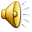 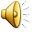 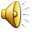 Compiled and presented by 
Mr S. H MKHOMBO
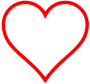 and affection
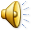 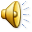 Emotion. Affection.		personal attachment
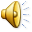 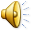 Kindness compassion 
Different feelings, states, and attitudes, ranging from pleasure, interpersonal attraction, and culture





























Mr S.H MKHOMBO
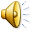 Kinds of loveThe diversity makes it difficult and challenging to define love especially out of emotional states
Definitions
Love may be understood as part of the survival instinct, a function to keep human beings together against menaces and to facilitate the continuation of the species.  An experience felt by a person for another person.  To care for another, to will the good of another
to be delighted by the happiness of another

e. g:	a person can be said to love an object, principle, or goal if they value it greatly and are deeply committed to it. People can also "love" material objects, animals, or activities if they invest themselves in bonding or otherwise identifying with those things. If sexual passion is also involved, this condition is called paraphilia






Mr S.H MKHOMBO
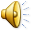 Interpersonal love
love between human beings; exist between family members, friends, and couples.
More than liking for another


Mr S.H MKHOMBO
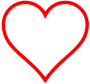 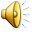 Different views of love
Love is a mammalian drive based on hunger and thirst. 
It has 3 experiences: lust; attraction and attachment 




Mr S.H MKHOMBO
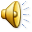 Clue
Lust is the feeling of initial sexual desire, promotes mating  (last for few weeks or months-testosterone v/s oestrogen) 
Romantic attraction determines what partners mates find attractive and pursue, involves feelings of safety and security and closeness
Secretion of certain hormones  stimulate the brain's pleasure centre and leading to side effects such as increased heart rate, loss of appetite and sleep, and an intense feeling of excitement


Mr S.H MKHOMBO
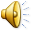 Clue
lust and attraction stages are both considered temporary
Attachment is the bonding that promotes relationships lasting for many years and even decades
based on commitments such as marriage and children, or on mutual friendship based on things like shared interests



Mr S.H MKHOMBO
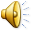 Psychological view
love has three different components: intimacy, commitment, and sexual attraction and passion
Intimacy: two people share confidences and various details of their personal lives
Commitment: is the expectation that the relationship is permanent
Passionate: shown in infatuation as well as romantic love
people tend to like people similar to themselves


Mr S.H MKHOMBO
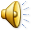